УСТНЫЙ СЧЁТ
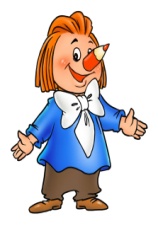 Устный счёт в пределах 10 , присчёт по 2
Используется в качестве разминки 
 визуализация  образа числа,
 порядковый номер.

Составила: Учитель МКОУ СКОШ № 39
 Китаева Оксана Борисовна
г.Томск
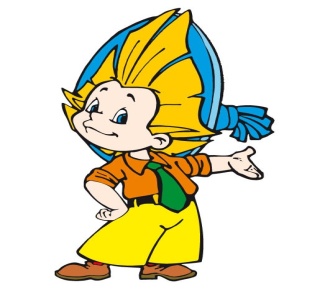 ОДИН   1
ДВА
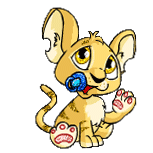 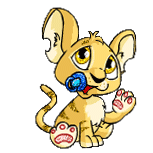 2
ТРИ
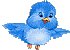 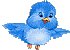 3
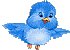 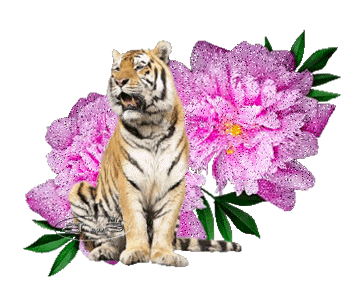 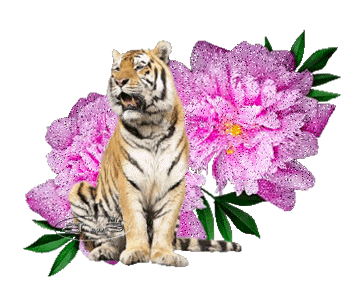 ЧЕТЫРЕ
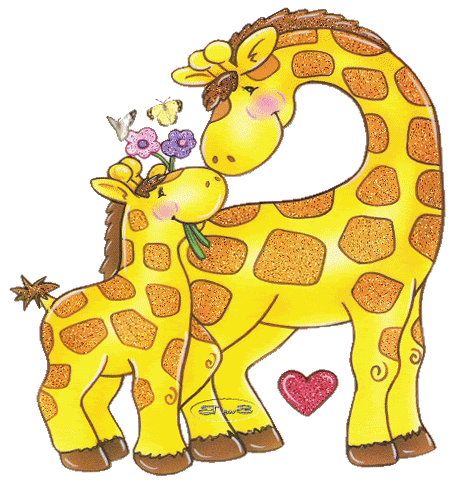 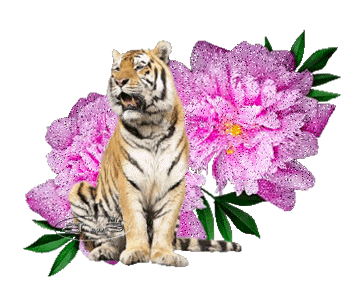 4
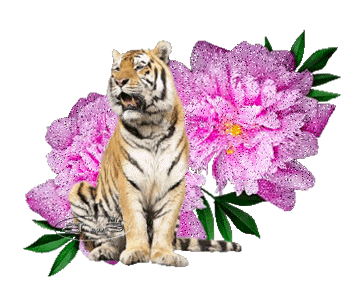 5
ПЯТЬ
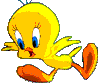 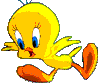 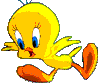 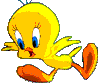 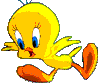 ШЕСТЬ
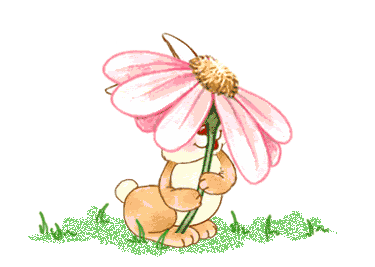 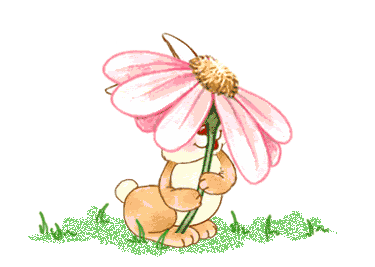 6
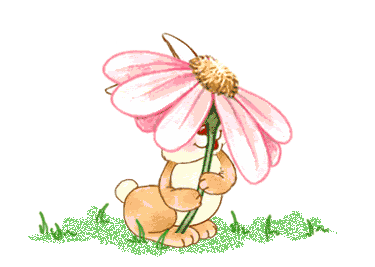 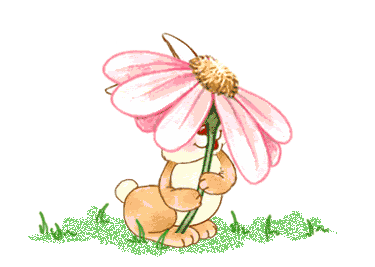 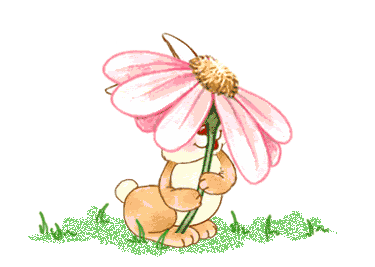 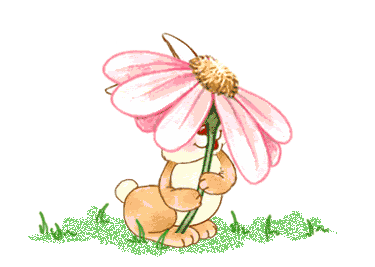 СЕМЬ
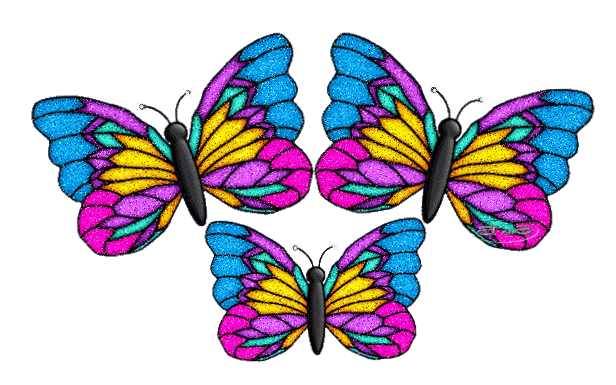 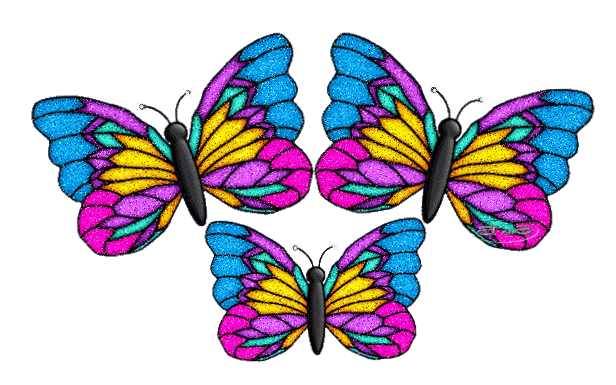 7
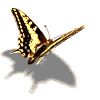 8
ВОСЕМЬ
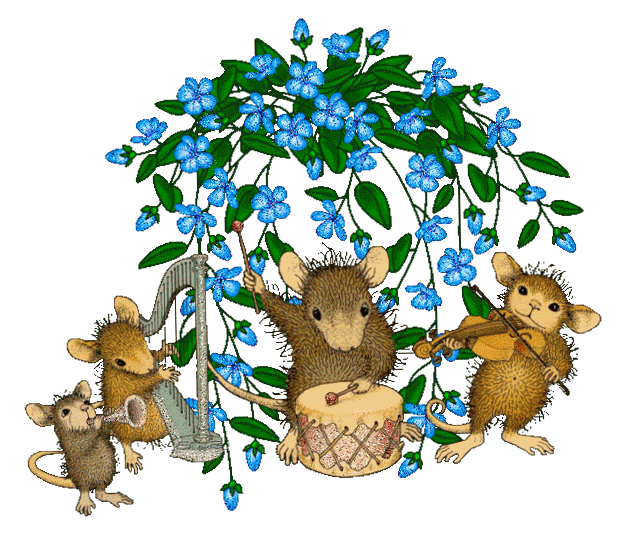 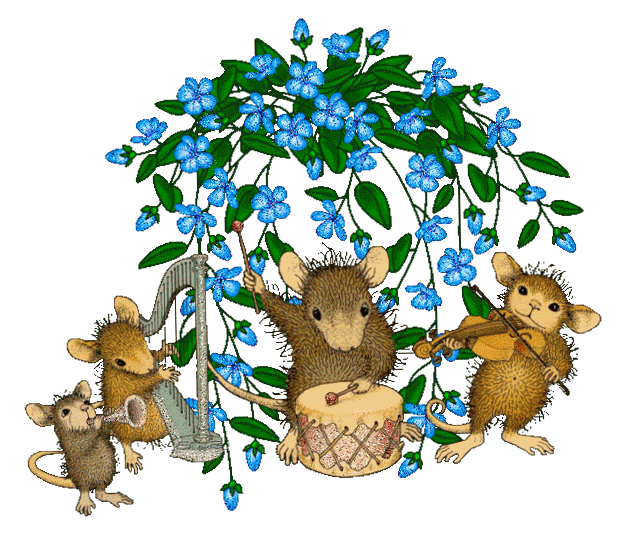 ДЕВЯТЬ
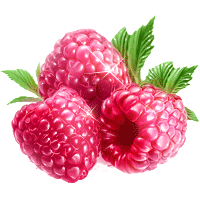 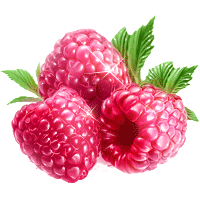 9
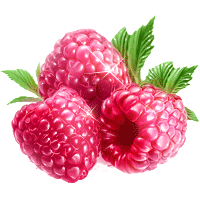 ДЕСЯТЬ
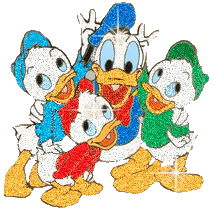 10
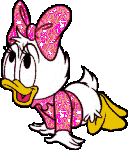 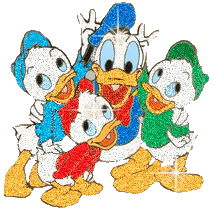 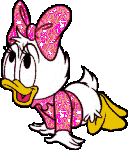 СЧЁТ ДО ДЕСТИ
2               3       
              5             6     
              8             9
                   10
СЧЁТ ПО ДВА
1                                                                    

2
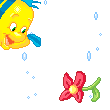 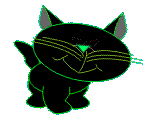 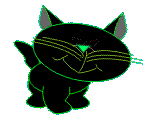 СЧЁТ ПО ДВА
3

4
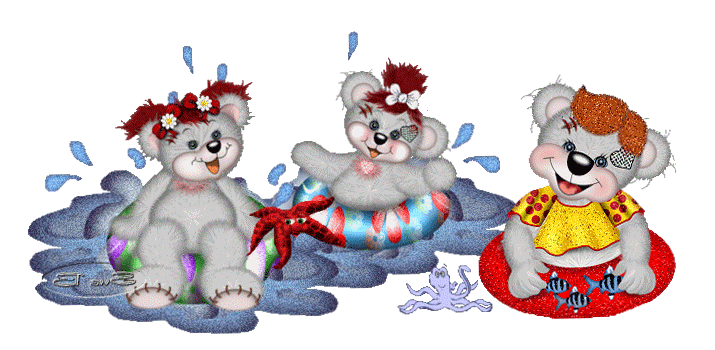 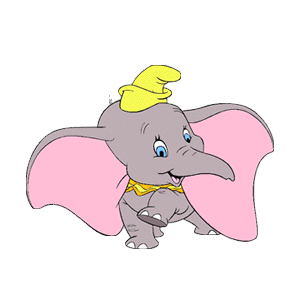 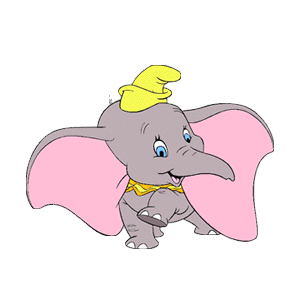 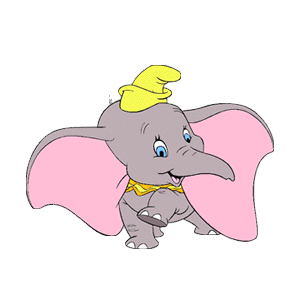 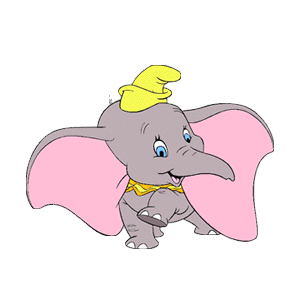 СЧЁТ ПО ДВА
5            

6
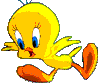 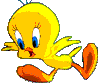 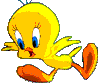 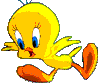 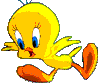 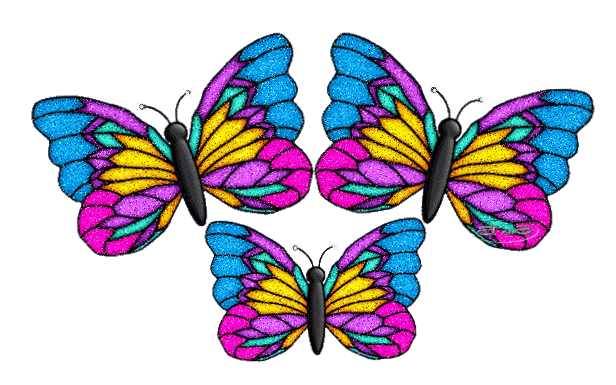 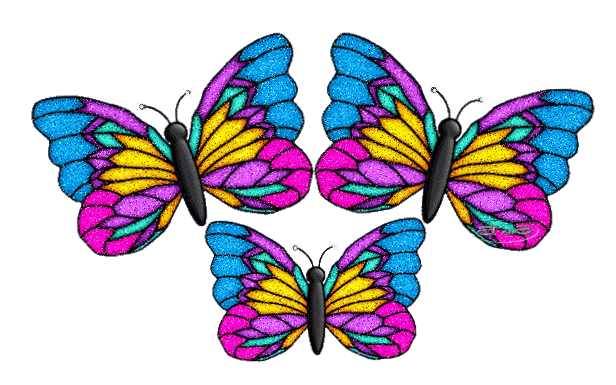 СЧЁТ ПО ДВА
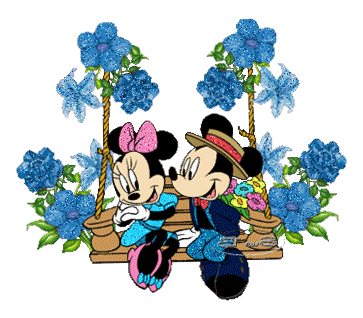 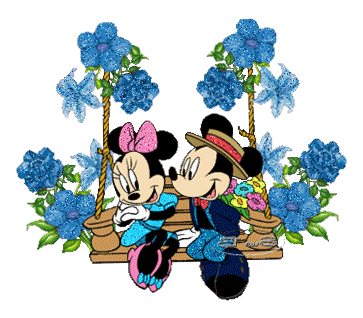 7    

8
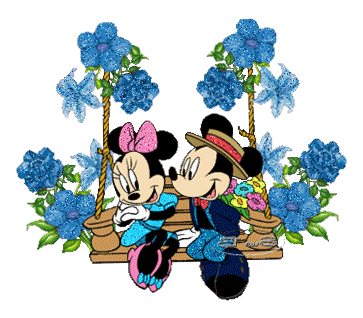 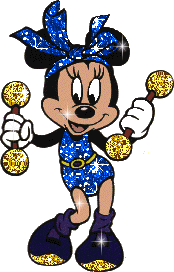 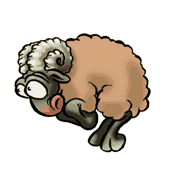 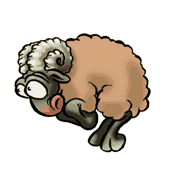 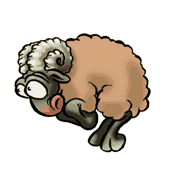 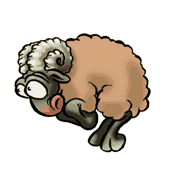 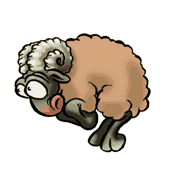 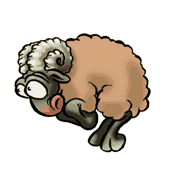 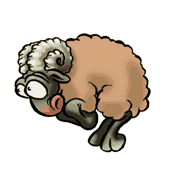 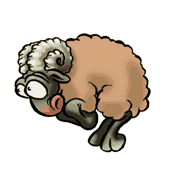 СЧЁТ  ПО ДВА
9  

10
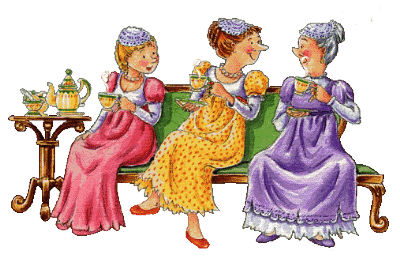 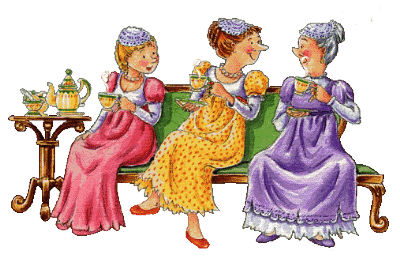 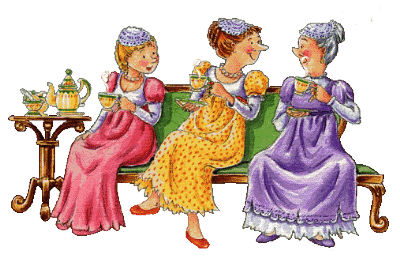 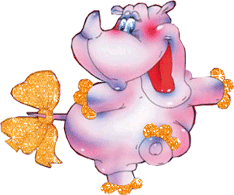 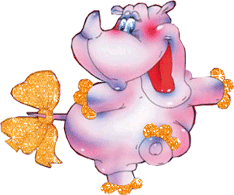 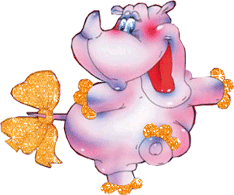 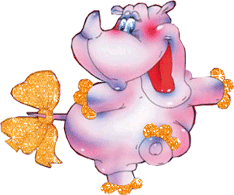 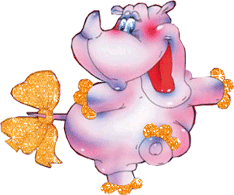 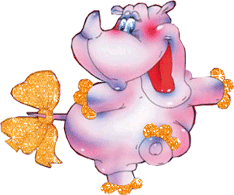 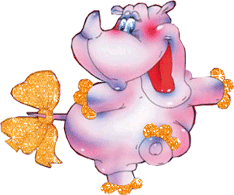 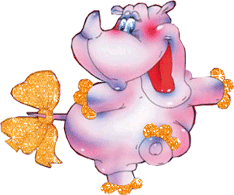 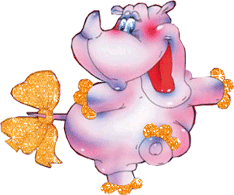 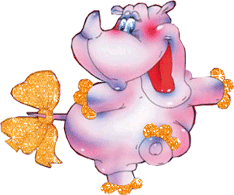 МОЛОДЦЫ!